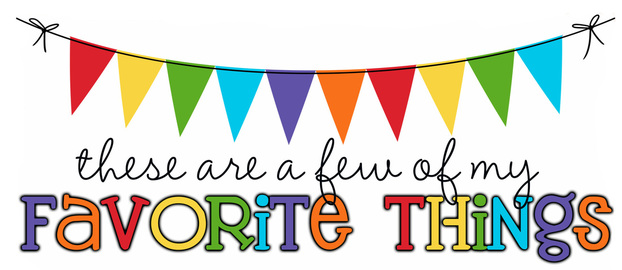 Monogram: CMBirthday: 4/18Shoe Size: 9Food & Candy: Vegetarian food, chocolateColor: PurpleDrink: CoffeeFlower: OrchidScent (lotion): Light scentsStarbucks Drink: LatteRestaurants: Moe’s, Carrabba’s, Bangkok SushiSports Team: NoneStores: Publix, Target, Walmart, Ross, MarshallsAuthor: None Hobbies: Arts and CraftsItems I need for the classroom: -